Проект: Фольклор для малышей
Муниципальное бюджетное дошкольное образовательное учреждение « Детский сад с. Родничный Дол»
Фольклор – народная мудрость народное творчество
Задачи
Создать благоприятные педагогические условия для формирования у детей развития связной речи в результате проведения работы средствами малых форм фольклора.
Познакомить детей с укладом жизни и быта русского народа
Формировать представления о нравственно-ценных нормах и правилах поведения у детей 2-7 лет.
Активизировать участие родителей в едином пространстве «семья – детский сад» для обогащения воспитательных умений родителей.
Риски
1. Слабая заинтересованность детей и родителей в данном проекте.	
Минимизация. Стимулирование детей и родителей через публикации на страницах сайта ДОУ, объявления благодарности, беседы, поручения.
 2. Нежелание родителей принимать участие в открытых мероприятиях проекта.	
Минимизация. Беседы с родителями, вовлечение родителей в демонстрацию показа своего творчества в рамках проекта (помощь в изготовлении костюмов, исполнение народного танца, песни и др., совместно с ребёнком)
3. Часто болеющие дети и дети вновь прибывшие.	
Минимизация. Индивидуальная работа с детьми и родителями (индивидуальные поручения).
Прогноз и перспектива
1. Проект «Фольклор для малышей» может быть реализован в любых дошкольных образовательных учреждениях, так как тема речевого развития всегда остается актуальной. 
2. Продолжать работу по развитию связной речи детей с использованием малых форм фольклора и в подготовительной к школе группе. 
3. Оформить мини-музей «Русская изба», в котором разместились бы предметы старинной утвари, образцы декоративно-прикладного искусства, помогающие детям ближе познакомиться с историей и бытом русского народа и сравнить с теми предметами, которыми люди пользуются сегодня в быту.
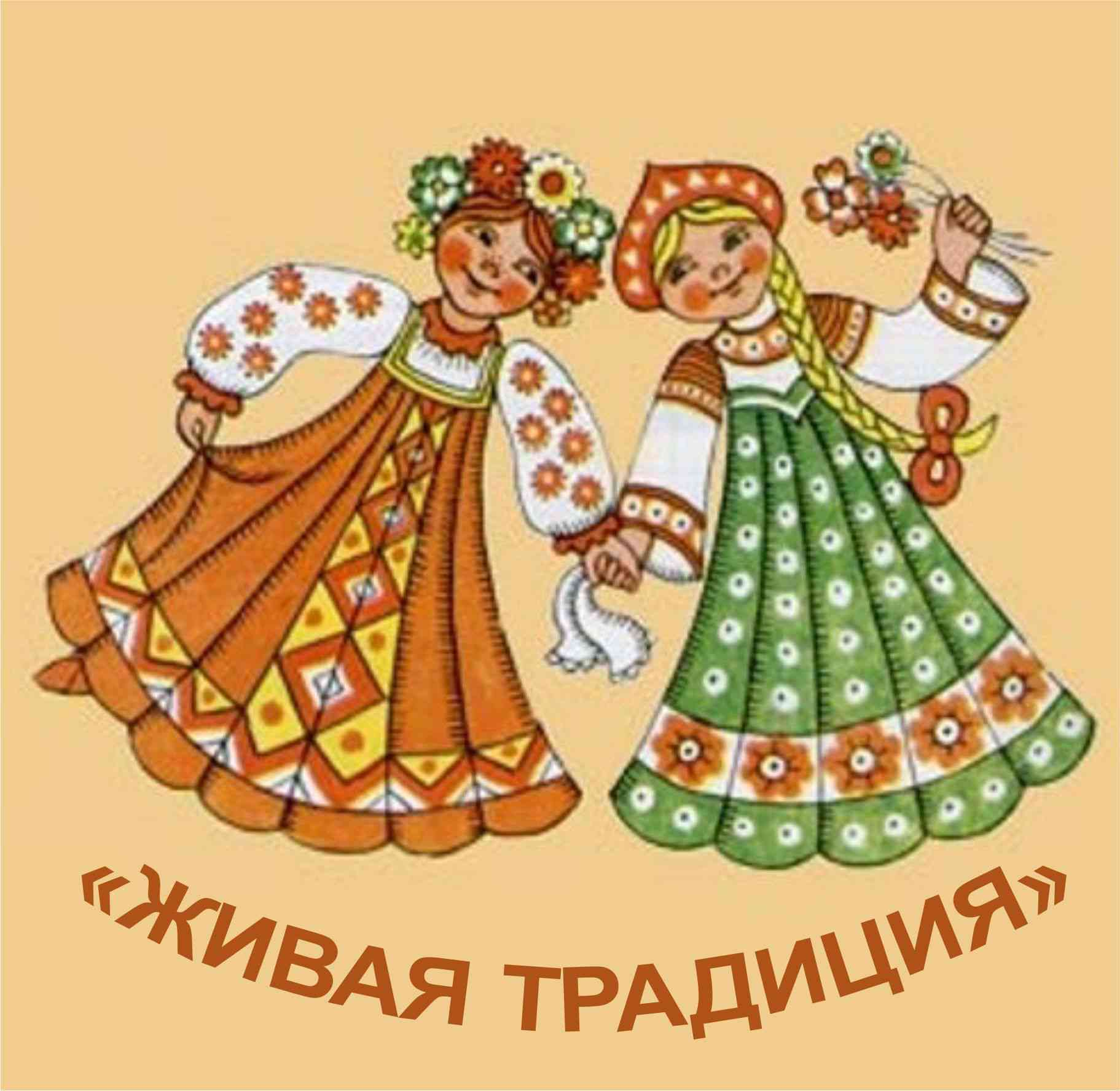 Детский  фольклор
Потешки 
 Пестушки
Заклички 
Приговорки 
Прибаутки 
Песни 
Игры  и т.д.
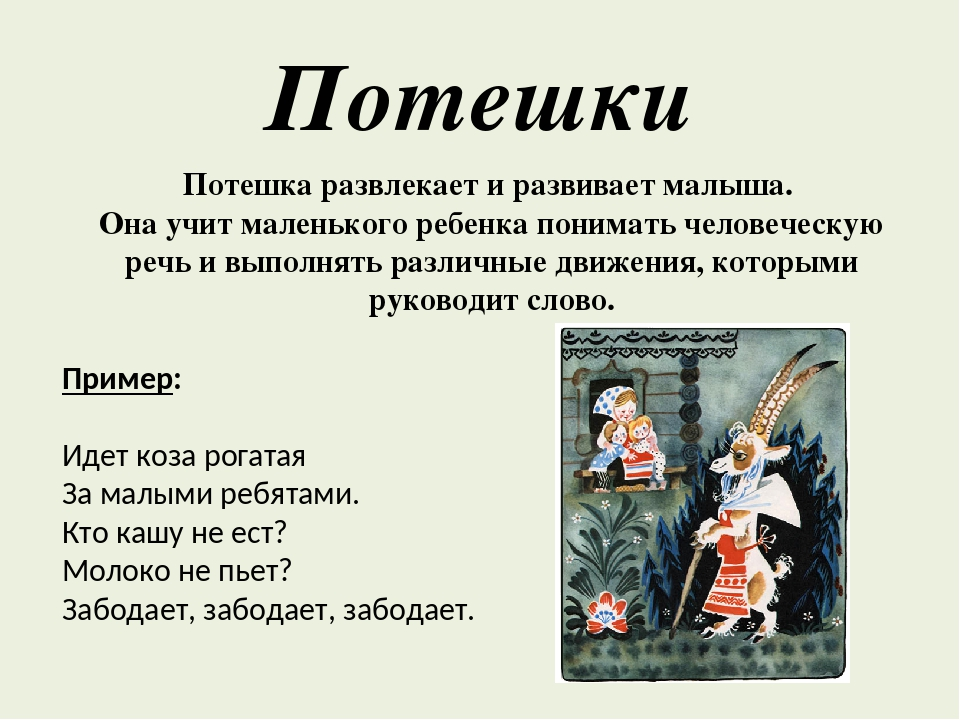 Потешки
Это жанр устого народного творчества, преднозначеный для развития маленьких детей. Потешка не только развлекает, но и развивает малыша. Она учит понимать человеческую речь и соотносить слова и действия
Пестушки –это один из древнейших жанров русского  фольклора для детей младенческого возраста . Это короткие стишки песенки, которыми мама сопровождает физические движения, упражнения, способствующие развитию малыша.
Закличка – стихотворение обращение к явлениям природы.
Прибаутка – это маленькие песенки,    напоминающие сказочку,  но не связанные с  игрой.
Приговорки- коротко стихотворение в котором обращаются к насекомым птицам, животным.
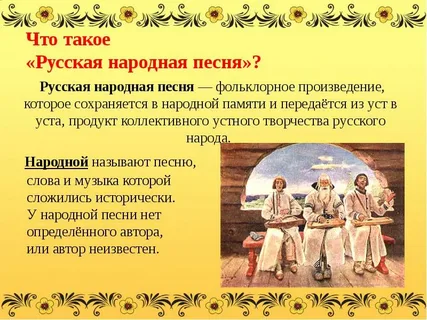 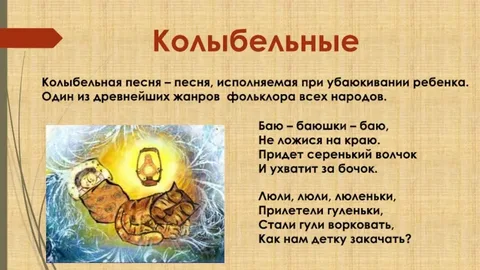 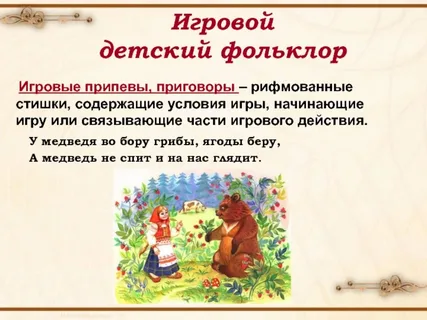 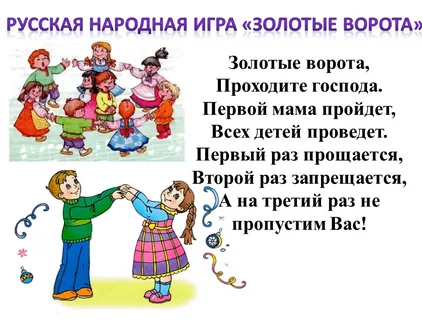 Результатом  нашей работы являются положительные эмоции, веселое, бодрое настроение наших детей, которое помогает овладеть родным языком, развивать память, воображение, мышление, т.е. всесторонне развивает ребенка. Слушая колыбельные песенки, потешки, сказки, считалки, прибаутки, рассматривая картинки; играя в пальчиковые игры, дети лучше понимают обращенную речь взрослого, вступают в контакт с окружающим, пытаются выражать свои чувства, впечатления используя речевые средства (сопровождают речью игровые и бытовые действия). Дети во время игры осуществляют самостоятельный перенос действий, ситуаций полюбившихся фольклорных произведений в игры и в повседневную деятельность. Таким образом, целенаправленное и систематическое  использование малых  форм фольклора создает необходимые основы для овладения разными видами деятельности, для усваивания всех навыков  самообслуживания и гигиены.